Урок математики во 2 классе УМК « Начальная школа XXI в» Учитель начальных классов МОУ « СОШ№40 г. Саратов» Анисимова Ольга Вячеславовна.
Тема урока: нахождение нескольких долей числа
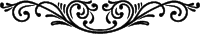 Как разрезать головку сыра на 8 равных долей, 
              сделав только три разреза?
8
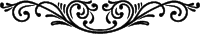 долей
Какая часть сыра 
осталась на блюде?
2
4
доли
Равные части отрезка –ДОЛИ.
Так как отрезок разделили на 7 долей, 
то одна доля «одна седьмая отрезка»
Какая часть фигуры закрашена?
[Speaker Notes: Пригласите к компьютеру ученика]